Figure 1. Overview of the literature curation pipeline for the CellFinder database. It includes the following steps: ...
Database (Oxford), Volume 2013, , 2013, bat020, https://doi.org/10.1093/database/bat020
The content of this slide may be subject to copyright: please see the slide notes for details.
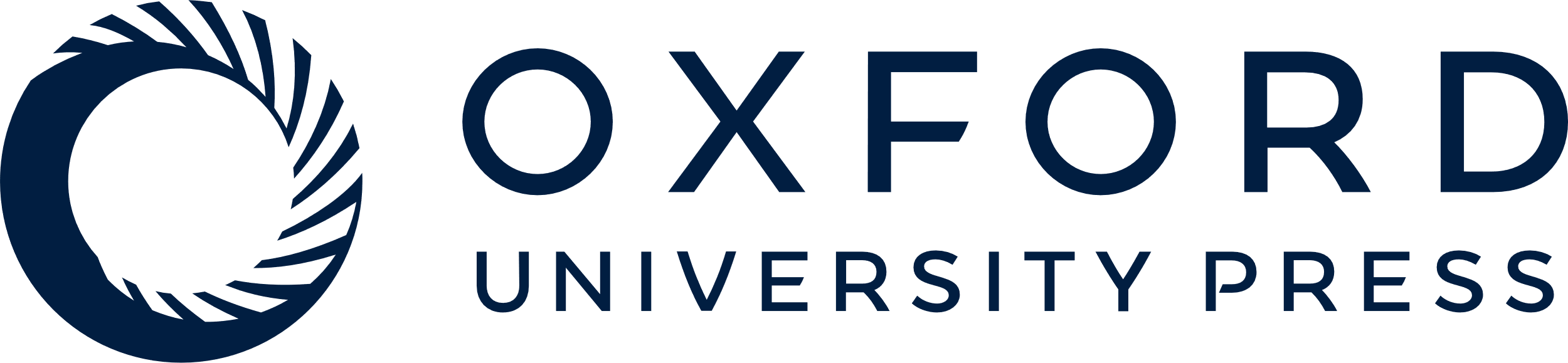 [Speaker Notes: Figure 1. Overview of the literature curation pipeline for the CellFinder database. It includes the following steps: triage of potential relevant documents, retrieval of full text, preprocessing (sentence splitting, tokenization and parsing), named-entity recognition (genes, proteins, cell lines, cell types, organs, tissues, expression triggers), gene expression events extraction, manual validation of the results and integration into the database. Automatic procedures are shown in red, whereas the manual ones are shown in blue.


Unless provided in the caption above, the following copyright applies to the content of this slide: © The Author(s) 2013. Published by Oxford University Press.This is an Open Access article distributed under the terms of the Creative Commons Attribution Non-Commercial License (http://creativecommons.org/licenses/by-nc/3.0/), which permits non-commercial re-use, distribution, and reproduction in any medium, provided the original work is properly cited. For commercial re-use, please contact journals.permissions@oup.com]